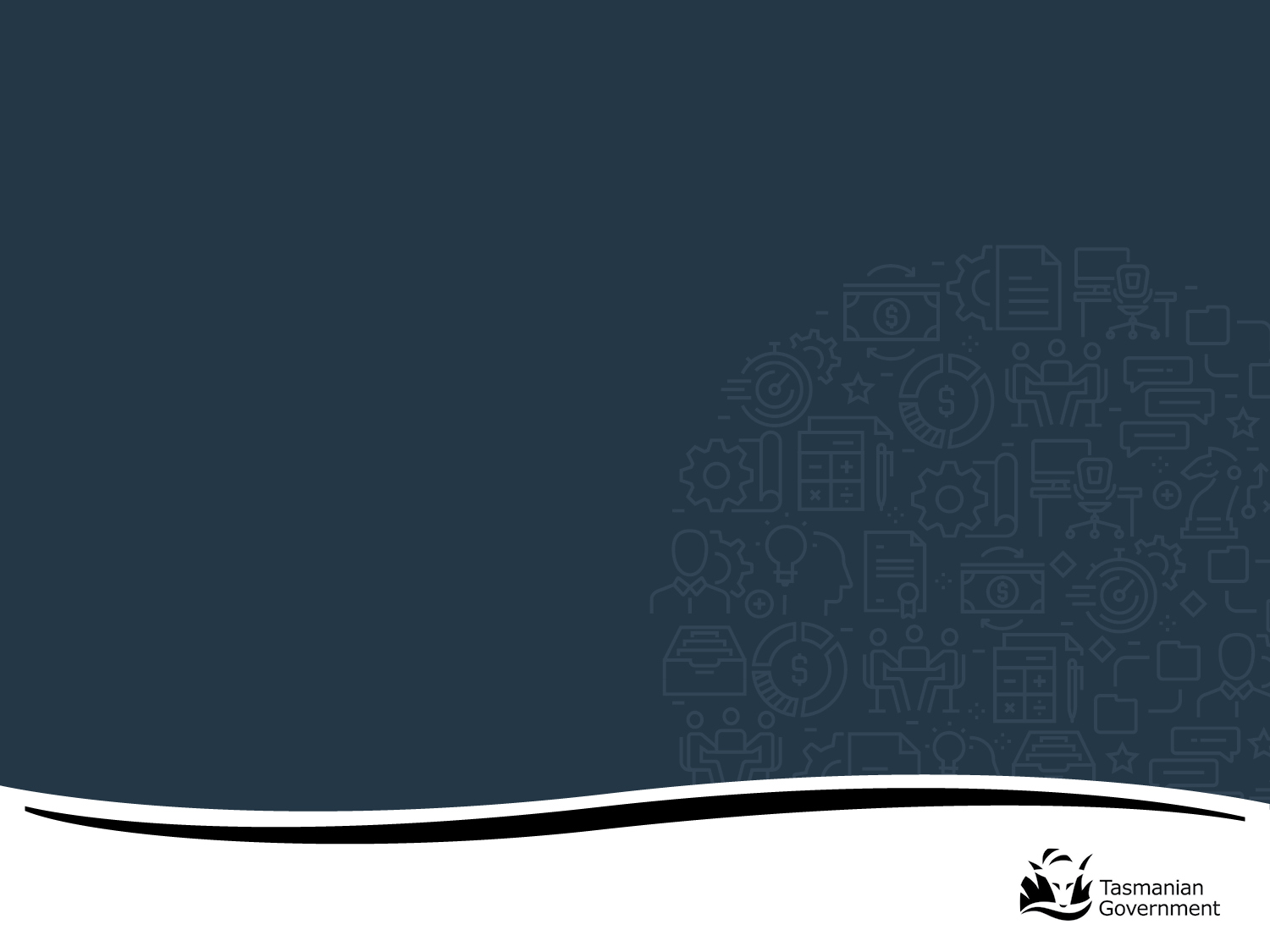 State Planning Office Work Program  - update

Continuing to build the 
Tasmanian Planning System
State Planning Office 
Department of Premier and Cabinet
Brian Risby FPIADirector, State Planning Office
I acknowledge and pay respect to the Tasmanian Aboriginal community as the traditional and original owners and continuing custodians of this land.
Continuing to build the Tasmanian planning system
Football?
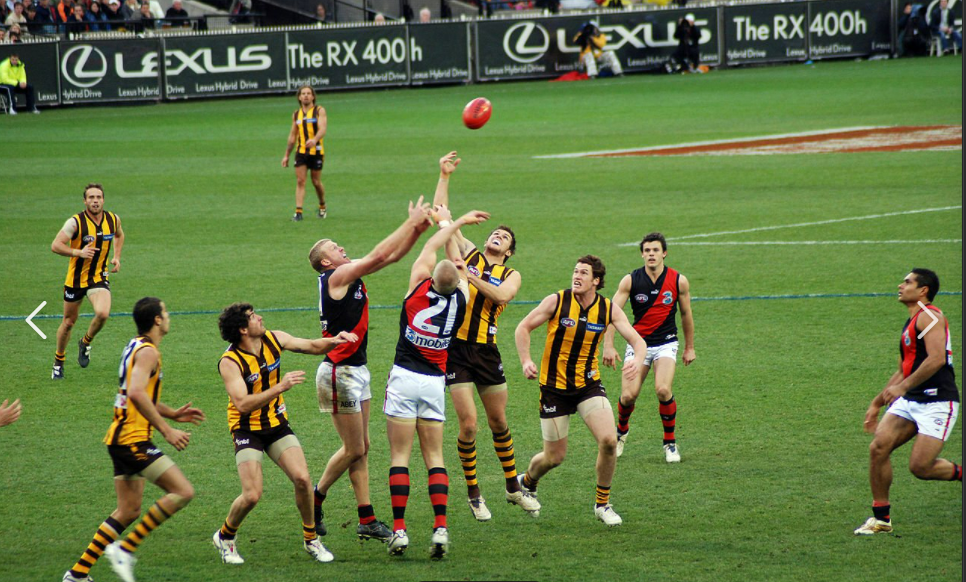 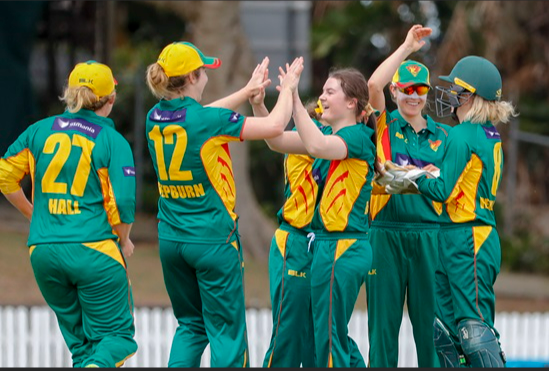 Cricket?
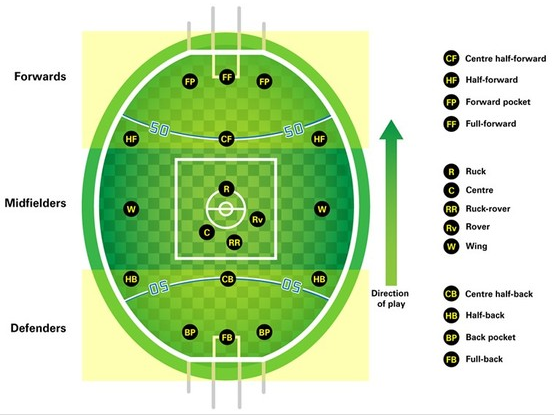 Teamwork!
A range of skills in different areas of the field BUT with a common purpose
Building a better planning system
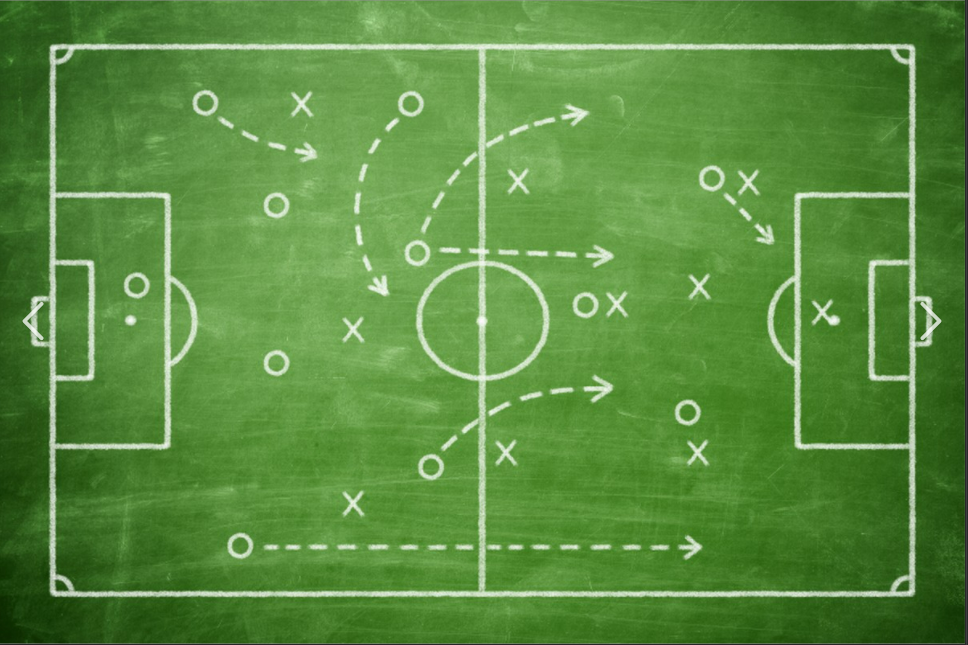 The game plan for the next phase of improvements and to highlight opportunities for engagement
This is about how but why and who is important?
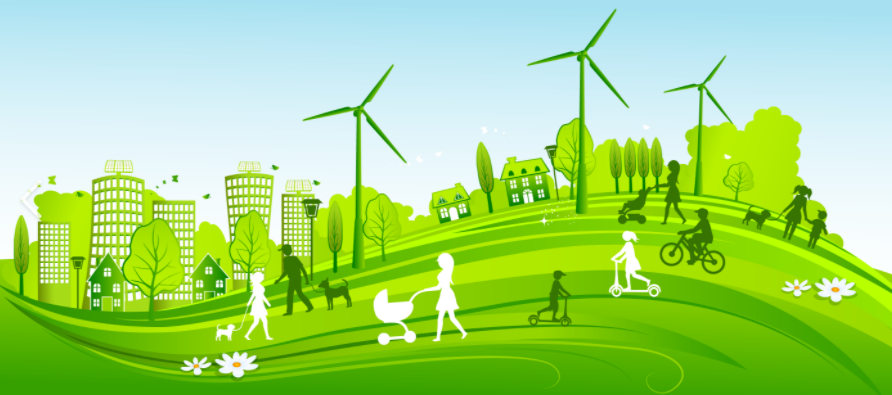 Planning is about helping to make a better and more sustainable place
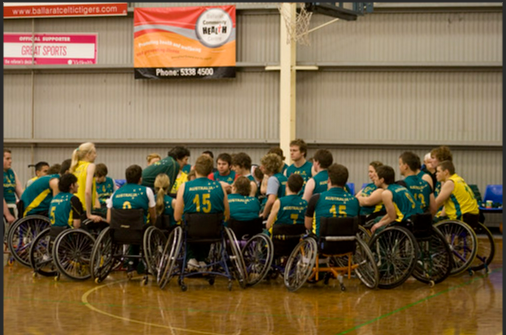 We all have roles to play
The State Government, local councils, planners and the public all have different parts
The ‘game plan’ -

Setting out the key programs and streams of work

Outlining opportunities for engagement 

What type of feedback is expected from whom

Where, when and how that feedback will be used
Using teamwork
– the key to successfully building a Tasmanian planning system that is fit for purpose
Maintaining the planning system requires a future collaborative effort

Today’s planning reforms make up next year’s planning system

Importance of playing a team position and respecting the roles of others

The State Planning Office’s role is to lead the engagement and ensure the system is properly informed by those driving policy, thinking strategically and working to deliver developments
Continuing to improve communications
– more going on means we   need good communications
The old Planning Policy Unit is the new State Planning Office

Now in Dept of Premier and Cabinet (DPAC) – co-located with whole of government policy, Office of Local Government, Office of Security and Emergency Management

Clear separation from Commission, improved links to key policy areas of government agencies

Recognises that the State role in planning is here to stay
Good bye PPU!
Putting planning into the centre of State Government
Phase 2 reforms 

Tasmanian Planning Policies

Regional Planning framework

leading to -
Comprehensively reviewing the regional land use strategies (RLUSs)

meanwhile – maintenance is underway
Reviewing the State Planning Provisions
Updating urban and regional centre growth strategies
Enough already!
“Tell me about the program and the engagement opportunities”
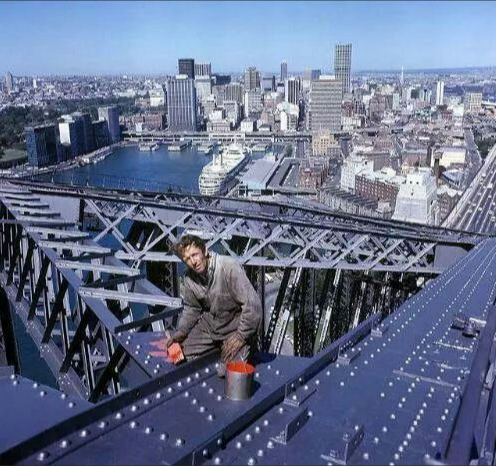 When the planning system is complete it needs regular review
Painting the Sydney Harbour Bridge is basically a constant program
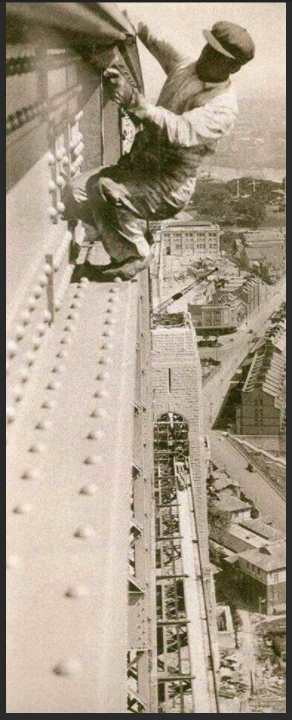 Do not try this at home!
Important the right mechanisms are in place for reviews – the planning legislation provides for this
How does it all fit together?
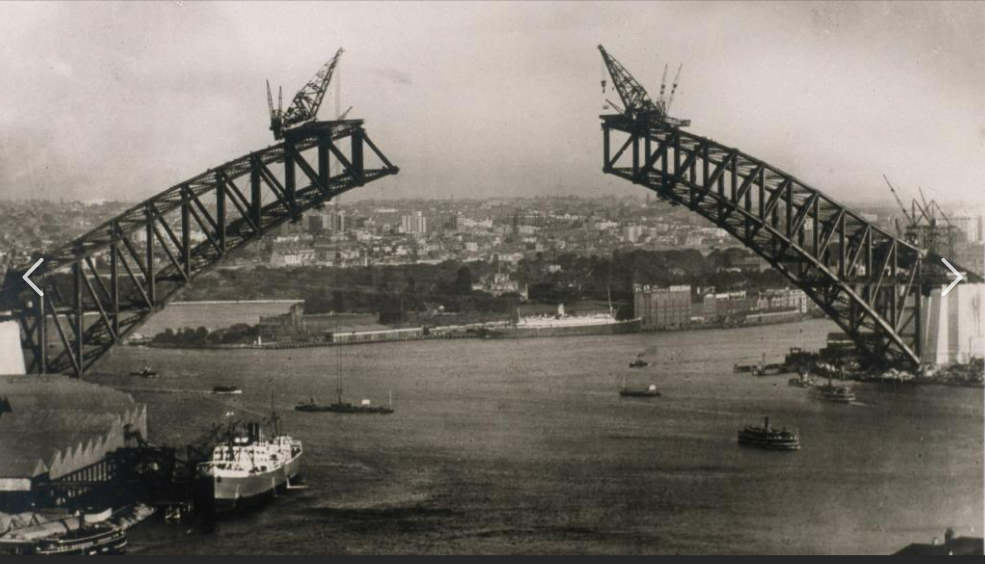 Planning is so much more than a planning scheme – making sure the system works requires coordination and integration
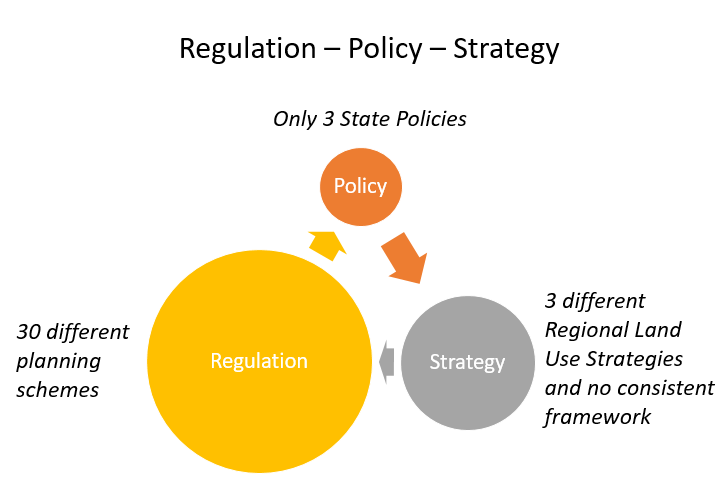 The planning system in 2013
- dominated by regulatory planning with few policies and inconsistent strategies
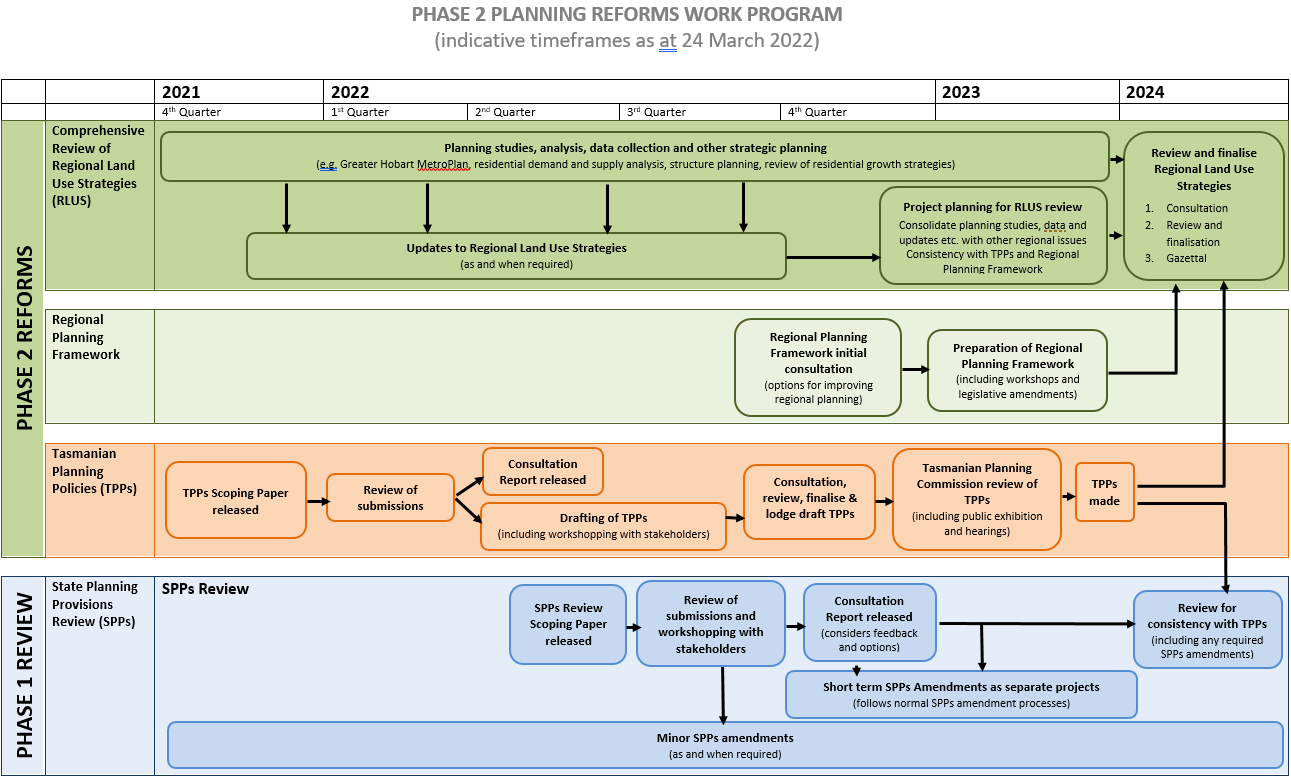 A program to balance the system
Concurrent work to build a planning policy basis and framework for reviewing the strategies
State Planning Provisions
Step 3:
 Establish individual projects to address issues and progress SPPs amendments
Step 2:
 Consider feedback and provide report on scope
Statutory review of the SPPs – the standardised set of planning rules that councils apply through their Local Provisions Schedules (LPSs)
------ Jul – Dec 2022 ------
Step 4:
 Discussion Paper exploring consistency with TPPs
2023 – after TPPs
Step 1:
 Scoping process  
Apr- Jun 2022
Step 5:
 Consider feedback and provide report
Step 6:
 Amendments proposed for consistency with the TPPs
------ during 2024 ------
Then a formal independent review by the Tasmanian Planning Commission
Is it too soon to review the SPPs?

some operating for over 2 years
minor amendments made 
others need consultation
legislation requires keeping pace with changing needs

Residential standards review (PD 4.1) will be included
Apartment Code development

TPPs require review of the SPPs to ensure alignment
State Planning Provisions review
Who should inform this work?*scoping – public*content - local councils, State agencies and authorities, public*statutory review – publicHow to get involved- scoping issues - workshopping provisions
Regulation – Policy – Strategy
Only 3 State Policies
3 different Regional Land Use Strategies and no consistent framework
One planning scheme with reviewed provisions
Planning reforms and Historic Cultural Heritage
The TPPs will provide the Government agency policy input into regional strategies and planning scheme controls

Scoping paper in late 2021
Over 100 submissions
Response report coming soon
Moving to drafting TPPs
Consultation required before consideration by Commission
Formal Commission role
Tasmanian Planning Policies
The project is preparing a set of planning policies to guide the other parts of the planning system
The TPPs will provide Government agency input into regional strategies and planning scheme controls
Tasmanian Planning Policies
Step 3:
 Draft with State agencies 
Apr – Jun 2022
Step 2:
 Consider feedback and provide report on scope          early Apr 2022
Who should inform this work?*scoping – public*content - State agencies and authorities*implementation tools - local councils and regional bodies*statutory review – publicHow to get involved- scoping issues - workshopping implementation
Step 4:
 Workshop implementation of Draft TPPs
Jun 2022
Step 1:
 Scoping process
Step 5:
 Finalise draft TPPs for Government approval
Jul 2022
Step 6:
 Pre-Commission formal consultation under s.12C of Act (includes Councils and public) 
Sept 2022
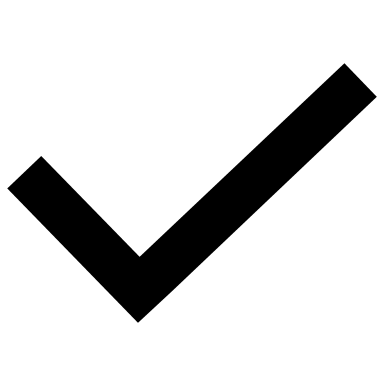 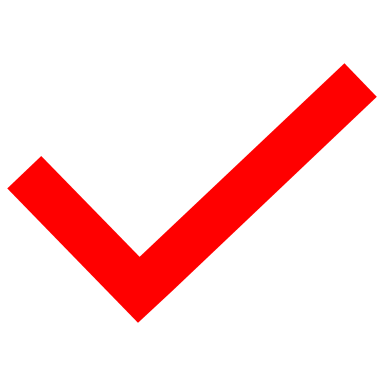 Then a formal independent review by the Tasmanian Planning Commission
Regulation – Policy – Strategy
3 State Policies and set of Tasmanian Planning Policies
3 different Regional Land Use Strategies and no consistent framework
One planning scheme with reviewed provisions
Planning reforms and Historic Cultural Heritage
The 3 Regional Land Use Strategies were prepared without the benefit of a prescribed statewide framework


No formalised governance
Inconsistent in format
Different timescales/ horizons
Variety of approaches to strategic planning (particularly urban growth)
No formal consultation or approval requirements
No review period or process
Regional Planning Framework
The project will develop a consistent framework for regional planning including preparation, scope, content, timescale, and approval of RLUSs
The regional planning framework will provide a consistent, robust and inclusive process for the most important strategic plans
Regional Planning Framework
Step 2:
 Consider feedback and provide report on options
early 2023
Step 3:
 Prepare regional planning framework model
during 2023
Who should inform this work?Everyone should have an interest in developing the frameworkRegional bodies – key players in preparing strategiesLocal councils – the LPSs are the primary implementationHow to get involved- considering options - workshopping models
Step 4:
 Workshop model
during 2023
Step 1:
Consultation on options for improving regional planning
Aug – Nov 2022
Step 5:
 Finalise model for Government approval
Step 6:
 Implement through legislative or administrative changes
late 2023
Regulation – Policy – Strategy
3 State Policies and set of Tasmanian Planning Policies
One planning scheme with reviewed provisions
Consistent framework for preparing Regional Land Use Strategies
Planning reforms and Historic Cultural Heritage
We understand there is a lot going on!

We’re building a new website
General email address and 1300 number

Feedback is always used
Teamwork is important 
Understanding roles and responsibilities
Keep in mind the ‘objective’
Let us know if you need more time
Let us know if you need explanation!

If we all play our parts together we can produce a ‘fit for purpose’ planning system
Improving engagement
Clear and regular communications are critical for successWe will let you know what’s going on…..How to find out- subscribe to Newsletter- check the website- get on the stakeholder list
Our website is being further improved to provide project specific information

Purpose of the project
Timelines
The latest news
Information on opportunities to contribute
Details and background documents
Key contacts

Survey about engagement available to help us as a first step
Where to from here?
Providing project specific engagement strategiesDetailed program will be provided to councilsWebsite links
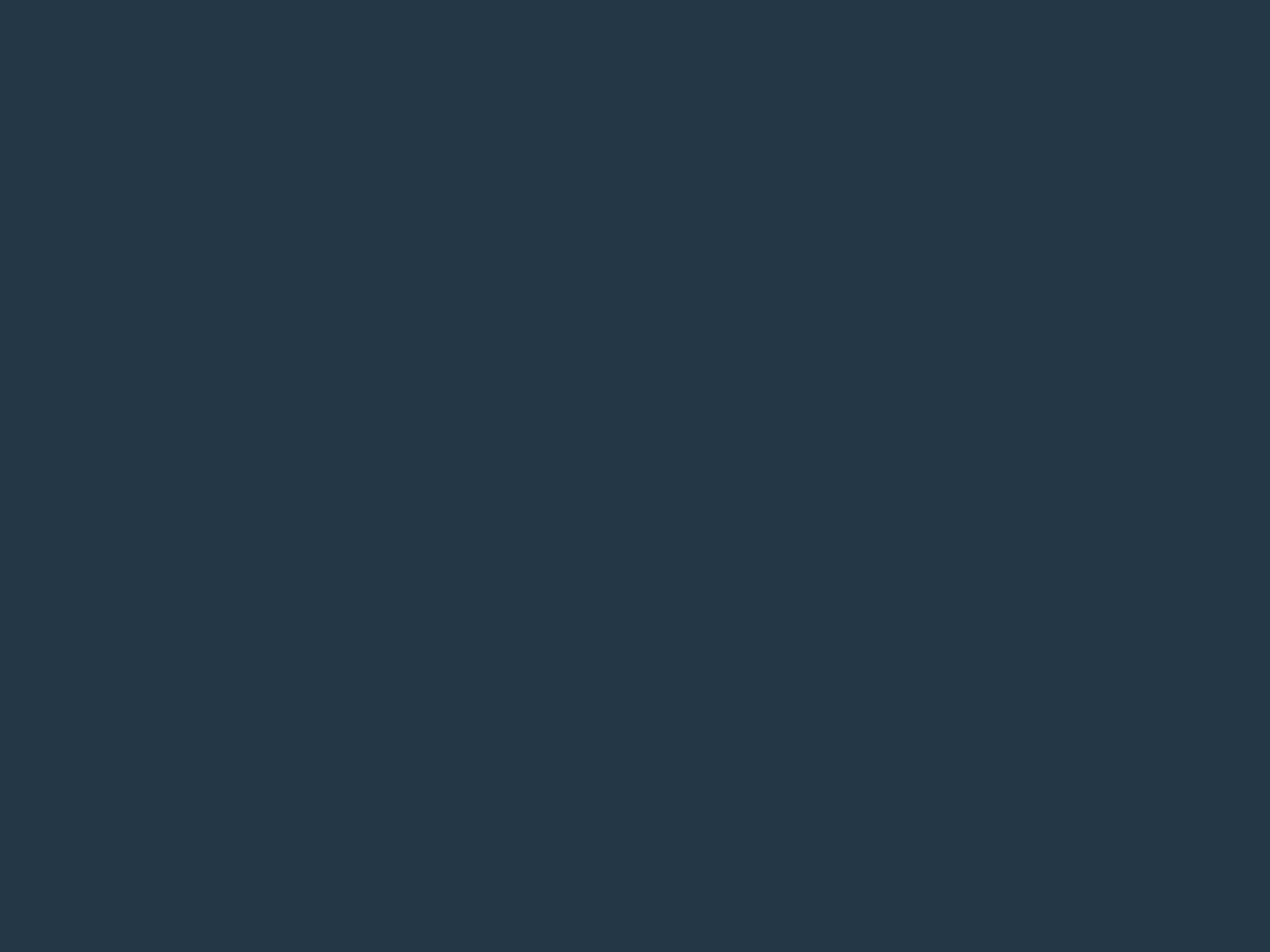 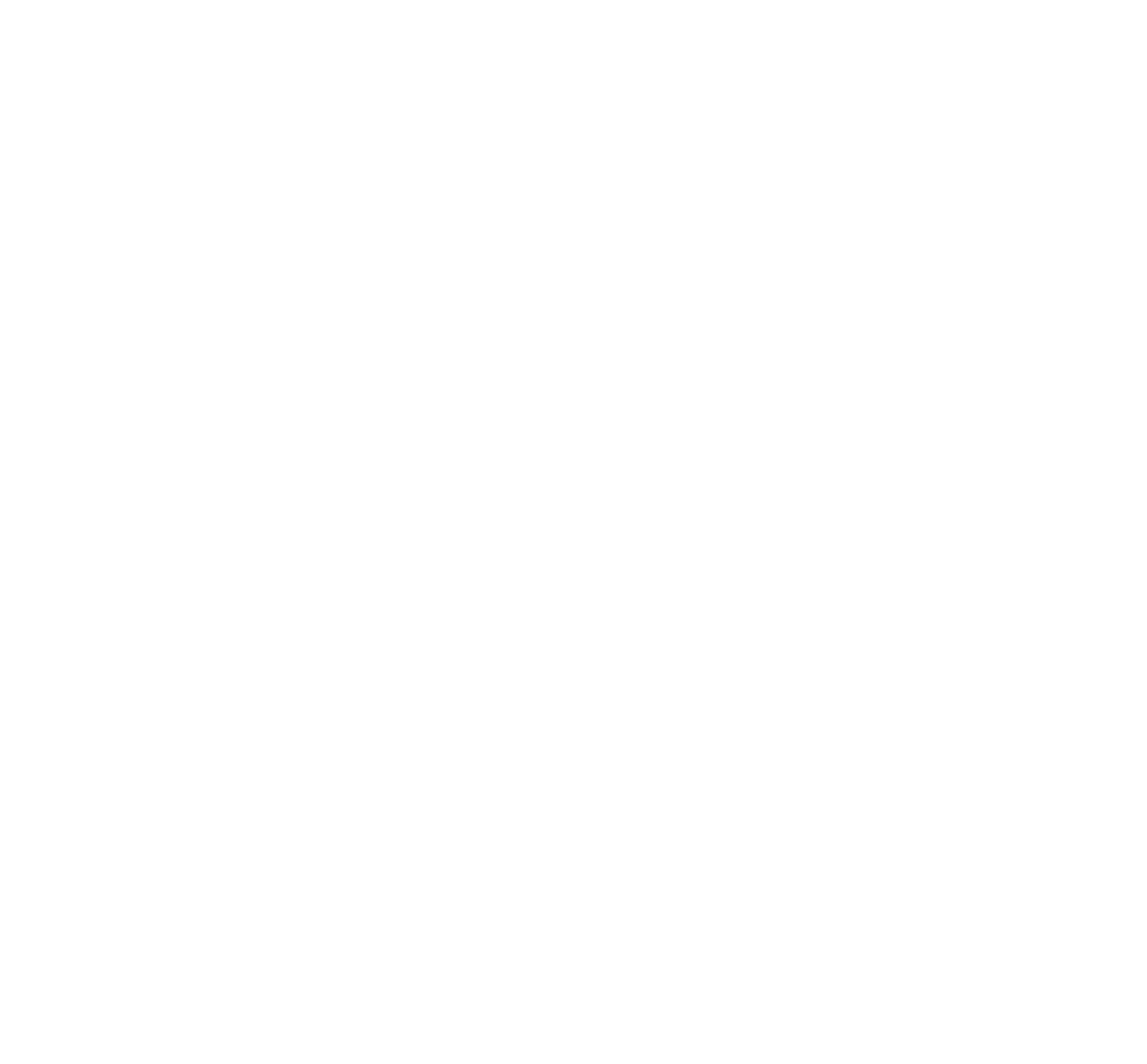